TEKS LAPORAN HASIL OBSERVASI
DINY FEBRIYANI
BAHASA INDONESIA KELAS X
SMKN 43 JAKARTA
K.D 3.2 TEKS LAPORAN HASIL OBSERVASI
A. Pengertian, Ciri-Ciri, dan Informasi dalam Teks Laporan Hasil Observasi
B. Interpretasi Teks Laporan Hasil Observasi
D. Penyusunan Teks Laporan Hasil Observasi
C. Struktur dan Kaidah Kebahasaan Teks Laporan Hasil Observasi
A. Pengertian, Ciri-Ciri, dan Informasi dalam Teks Laporan Hasil Observasi
Pengertian dan Ciri-ciri Teks Laporan Hasil Observasi
Informasi dalam Teks Laporan Hasil Observasi
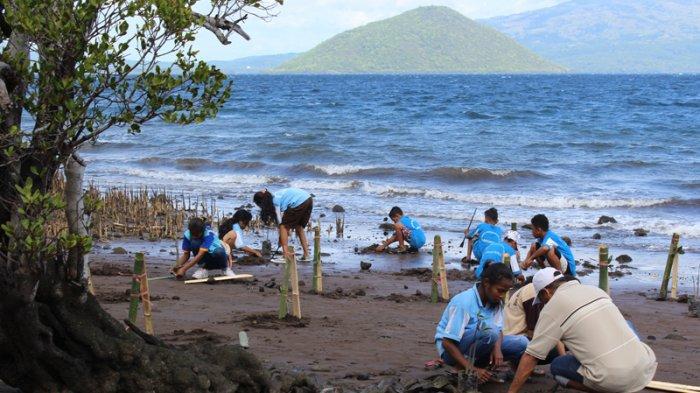 Pengertian Teks Laporan Hasil Observasi dan Ciri-Cirinya
Teks laporan hasil observasi (report) berisi penjabaran umum mengenai sesuatu yang didasarkan pada hasil kegiatan observasi. Kegiatan observasi merupakan kegiatan pengumpulan data atau informasi melalui pengamatan langsung atau peninjauan secara cermat di lapangan atau lokasi pengamatan. Kegiatan ini dilakukan untuk memperoleh informasi tentang tingkah laku, keadaan, kondisi, atau situasi dari objek yang diteliti.
Ciri-ciri teks laporan hasil observasi sebagai berikut.
a. Bersifat objektif, global, dan universal.
b. Objek yang akan dibicarakan atau dibahas adalah objek tunggal.
c. Ditulis secara lengkap dan sempurna.
d. Ditulis berdasarkan fakta sesuai dengan pengamatan yang telah dilakukan.
e. Informasi teks merupakan hasil penelitian terkini yang sudah terbukti kebenarannya.
f. Tidak mengandung prasangka, dugaan, atau pemihakan yang menyimpang atau tidak tepat.
g. Saling berkaitan dengan hubungan berjenjang antara kelas dan subkelas yang terdapat di dalamnya.
Informasi yang terdapat dalam teks laporan hasil observasi merupakan fakta yang ditemui pada objek yang diamati.  Fakta adalah peristiwa yang benar-benar terjadi. Fakta menunjukkan kebenaran informasi. Fakta merupakan pernyataan yang tidak terbantahkan kebenarannya. Pernyataan tersebut berupa kalimat yang ditulis berdasarkan kenyataan, peristiwa, atau keadaan yang benar-benar terjadi secara objektif. Objektif berarti dapat ditangkap oleh indra dan mengandung kepastian.
Informasi yang terdapat dalam teks laporan hasil observasi


Ringkasan Teks Laporan Hasil Observasi
Simpulan Fungsi Teks Laporan Hasil Observasi
B. Interpretasi Teks Laporan Hasil Observasi
Memahami isi teks.
Langkah-Langkah Meringkas 
Teks Laporan Hasil Observasi
Menemukan pokok-pokok informasi dalam teks laporan hasil observasi.
Mengembangkan pokok-pokok informasi ke dalam paragraf.
Interpretasi terhadap teks laporan hasi observasi dapat dilakukan dengan menyimpulkan teks laporan hasil observarsi. Simpulan adalah rumusan akhir tentang sesuatu, dalam hal ini adalah teks. Simpulan disusun berdasarkan pemahaman atau penalaran kita terhadap keseluruhan isi teks tersebut.
Simpulan teks hasil laporan observasi
C. Struktur dan Kaidah Kebahasaan Teks Laporan Hasil Observasi
Struktur Teks Laporan Hasil Observasi
Kaidah Kebahasaan Teks Laporan Hasil Observasi
Struktur Teks Laporan Hasil Observasi
Kaidah Kebahasaan Teks Laporan Hasil Observasi
TERIMA KASIH 